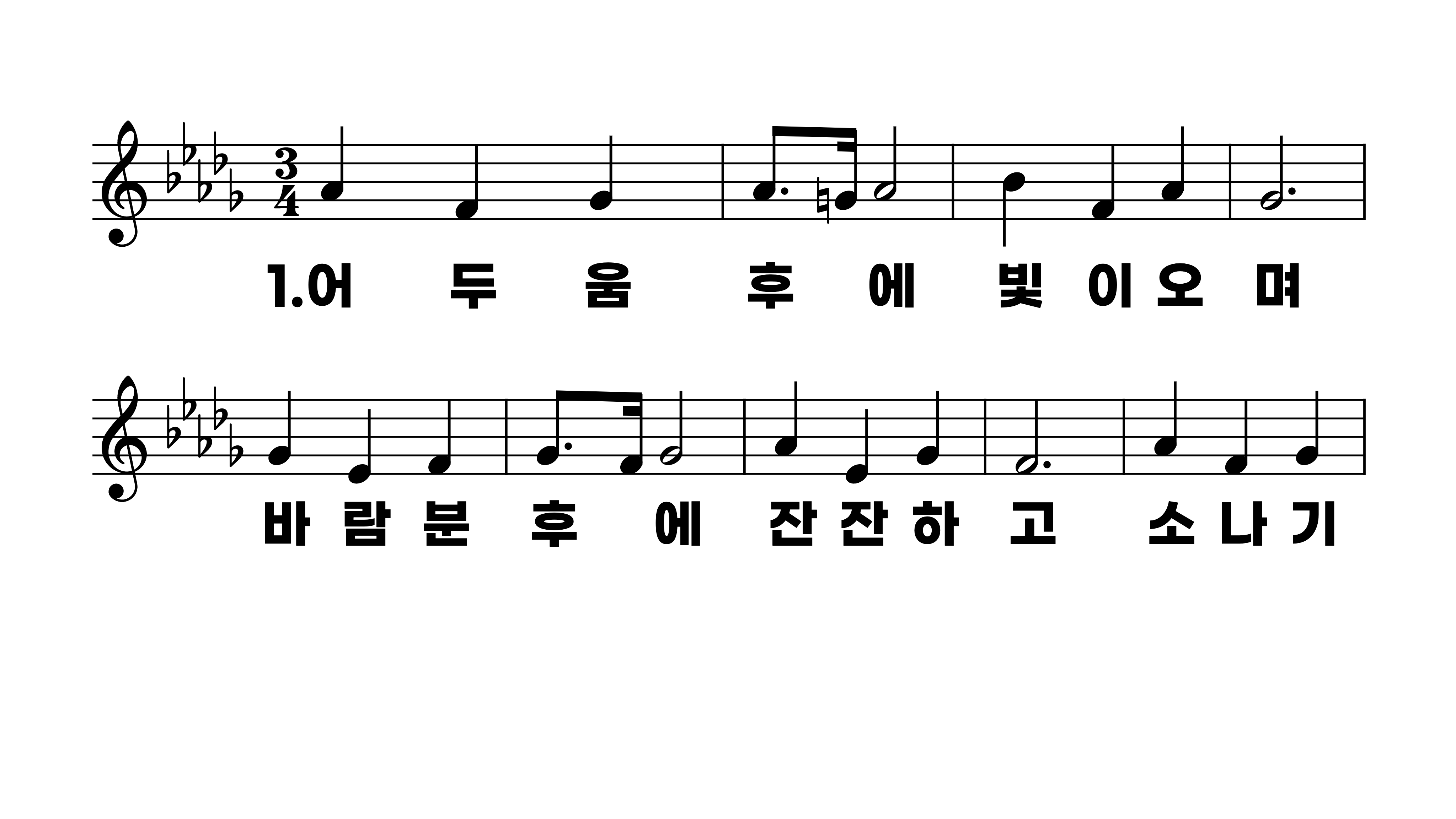 487장 어두움 후에 빛이 오며
1.어두움후에
2.연약함후에
3.괴로움후에
4.고생한후에
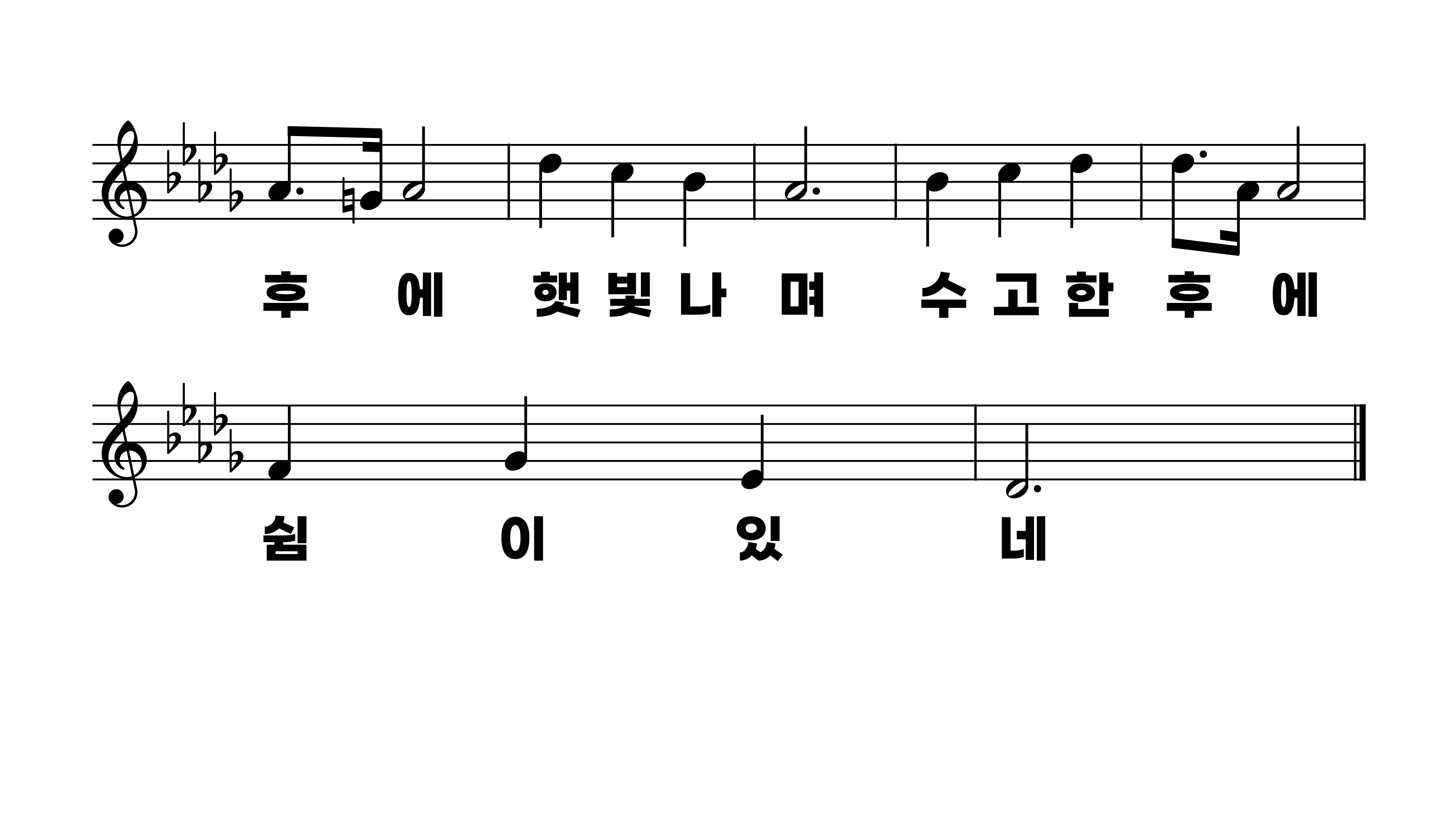 487장 어두움 후에 빛이 오며
1.어두움후에
2.연약함후에
3.괴로움후에
4.고생한후에
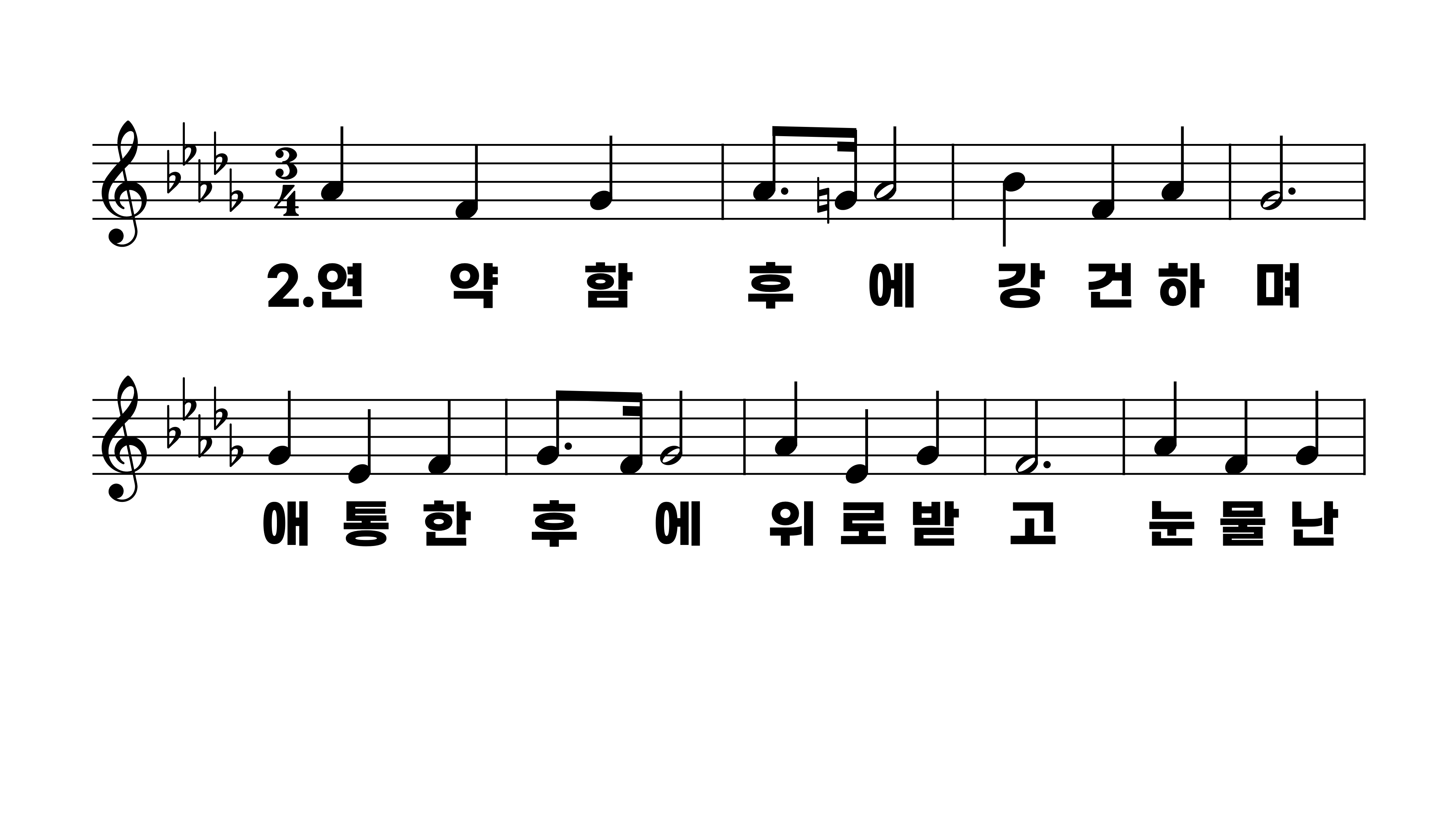 487장 어두움 후에 빛이 오며
1.어두움후에
2.연약함후에
3.괴로움후에
4.고생한후에
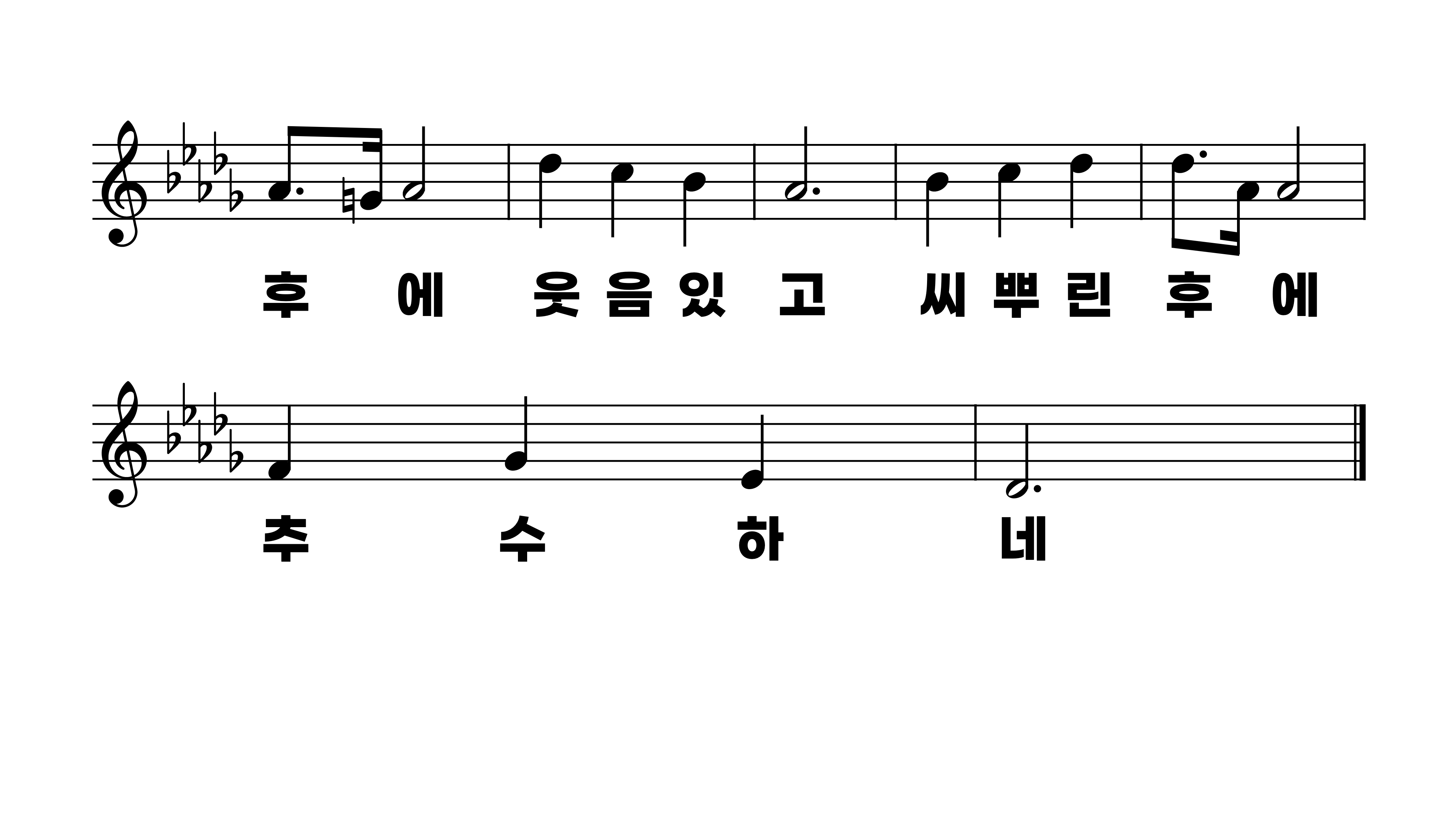 487장 어두움 후에 빛이 오며
1.어두움후에
2.연약함후에
3.괴로움후에
4.고생한후에
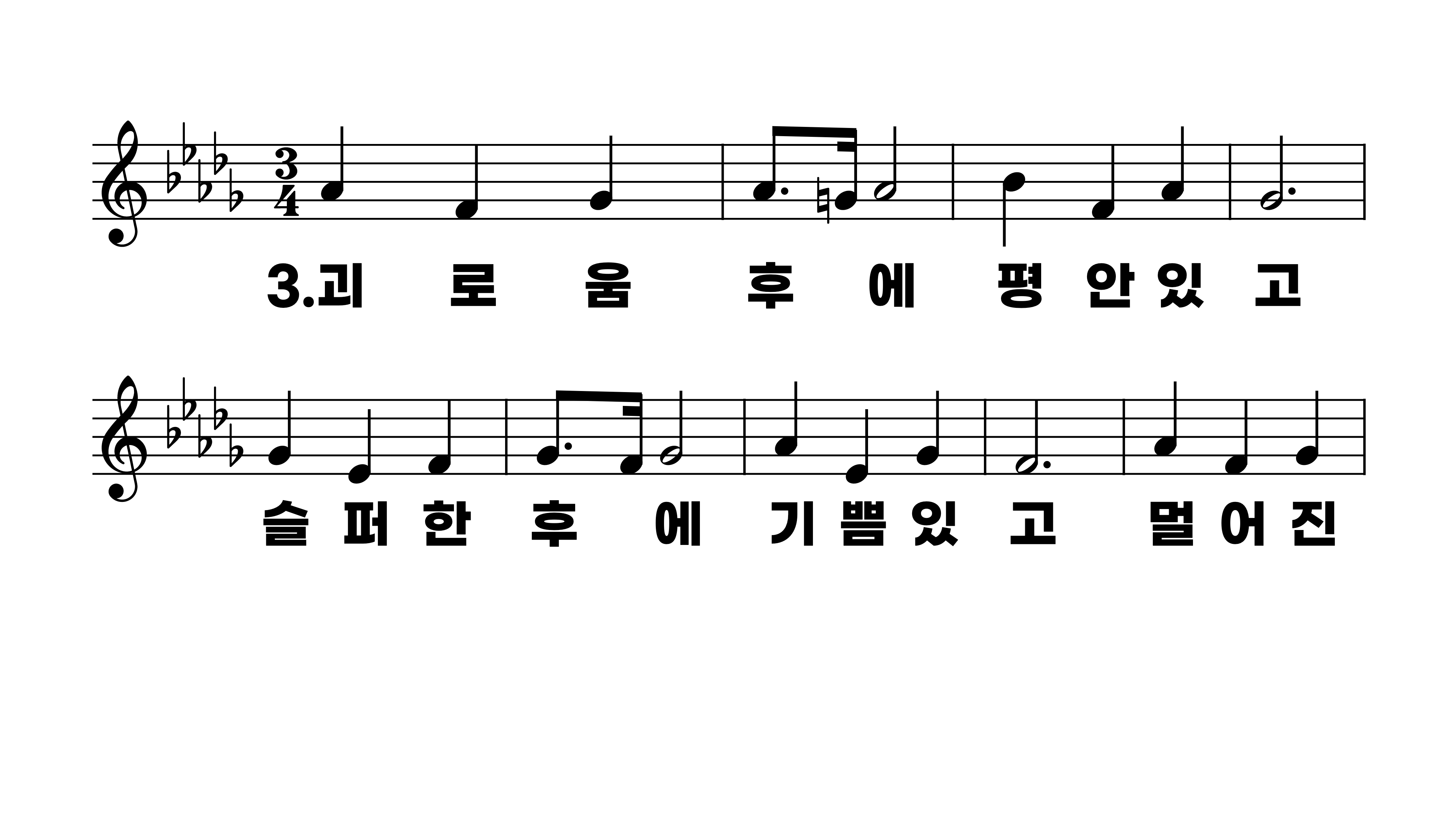 487장 어두움 후에 빛이 오며
1.어두움후에
2.연약함후에
3.괴로움후에
4.고생한후에
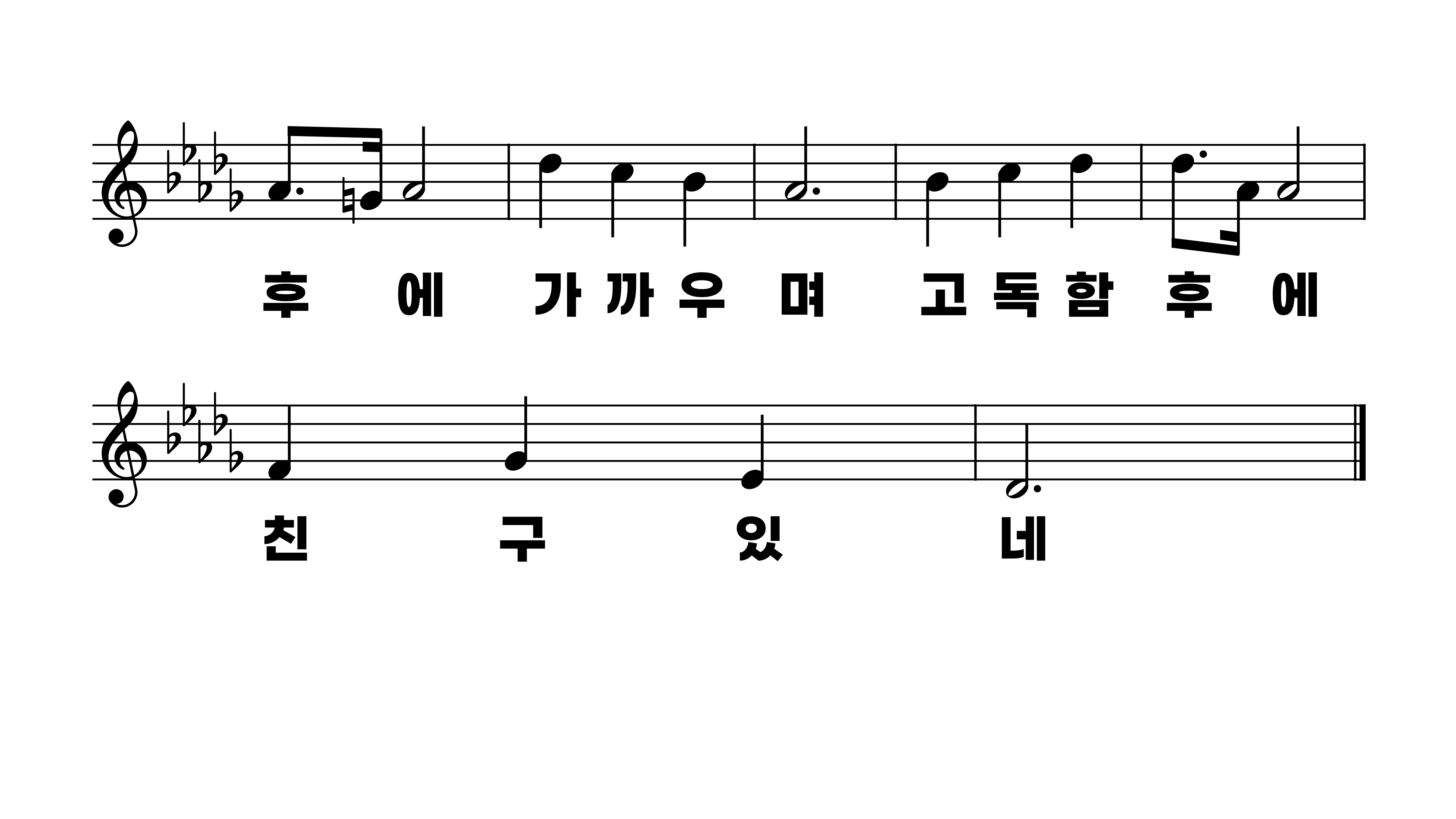 487장 어두움 후에 빛이 오며
1.어두움후에
2.연약함후에
3.괴로움후에
4.고생한후에
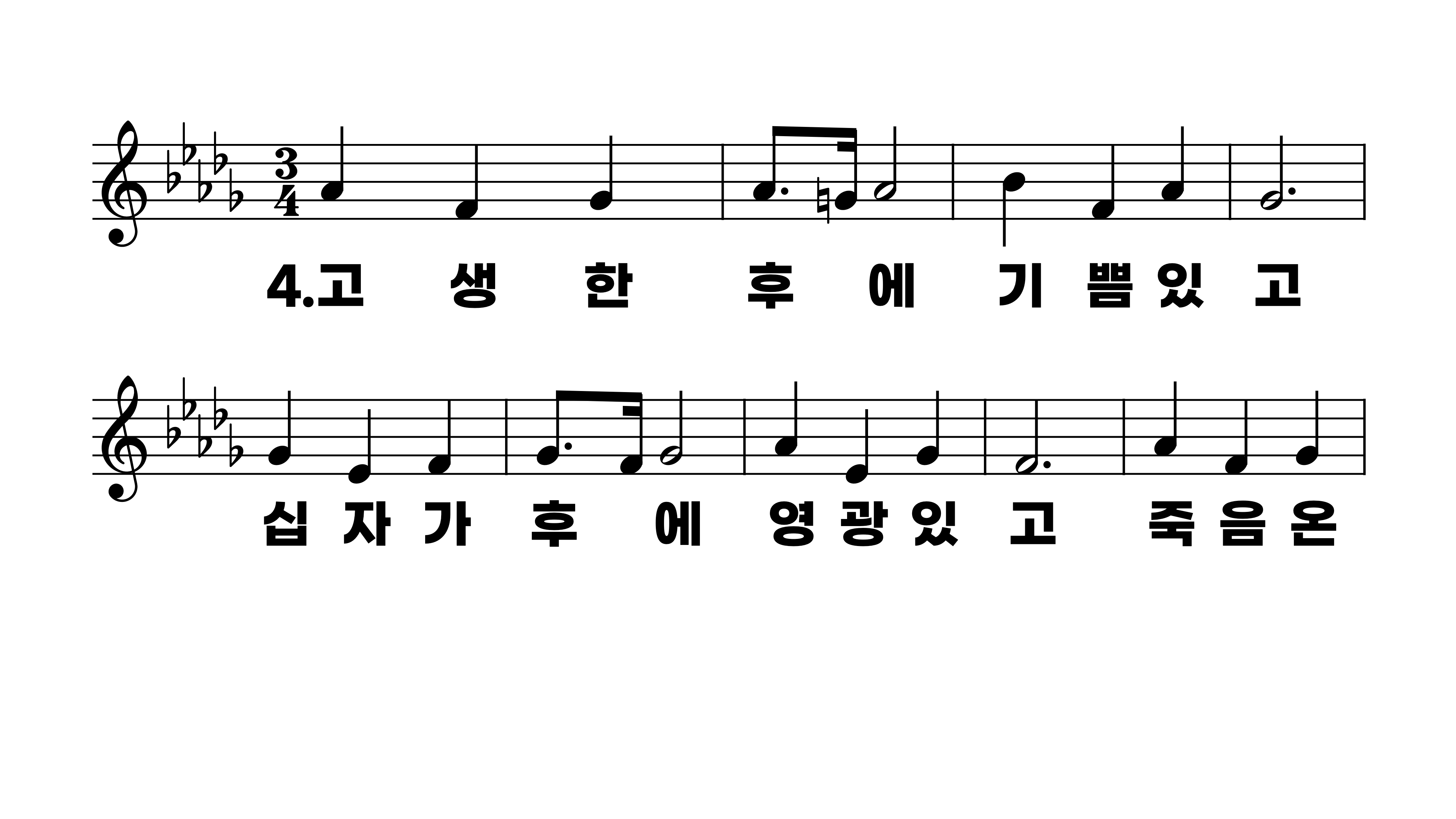 487장 어두움 후에 빛이 오며
1.어두움후에
2.연약함후에
3.괴로움후에
4.고생한후에
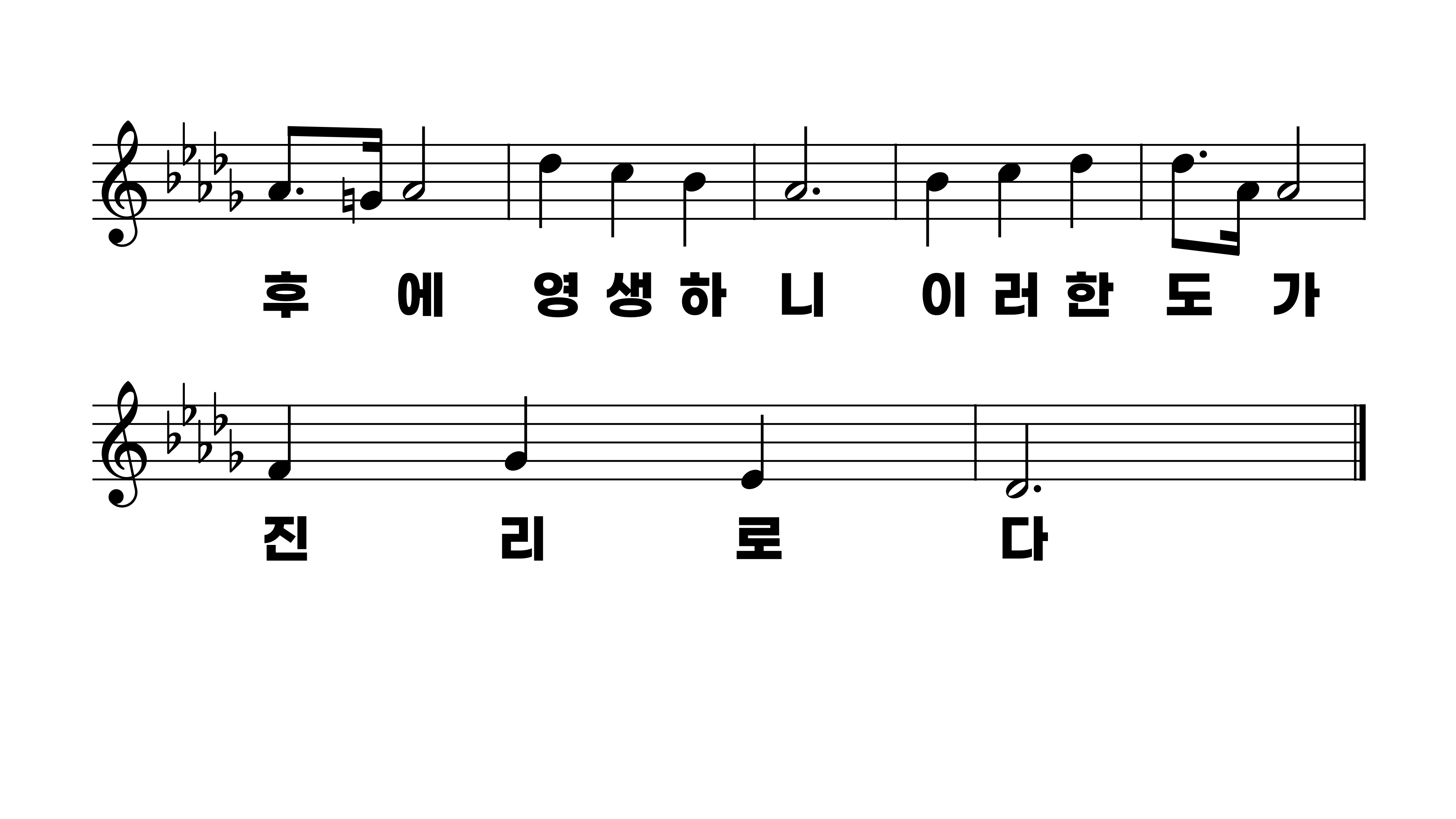 487장 어두움 후에 빛이 오며
1.어두움후에
2.연약함후에
3.괴로움후에
4.고생한후에